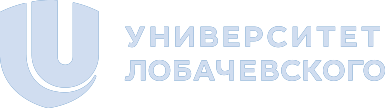 МИНИСТЕРСТВО НАУКИ И ВЫСШЕГО ОБРАЗОВАНИЯ РОССИЙСКОЙ ФЕДЕРАЦИИ
Федеральное государственное автономное образовательное учреждение
               высшего образования «Национальный исследовательский Нижегородский государственный университет им. Н.И. Лобачевского»

 Институт биологии и биомедицины
Кафедра нейротехнологий
 Направление  Биология
 Профиль Нейробиология
  Работа выполнена на базе…..
ОТЧЕТ
 
Профильная практика
с 00.00.2019 по 00.00.2019
Заголовок
Подзаголовок презентации
Результаты в области компьютерной графики и геометрического моделирования
Группа 371314-7
 Студент (ФИО)…..  
 Руководитель степень, должность ФИО…..
Нижний Новгород
2019
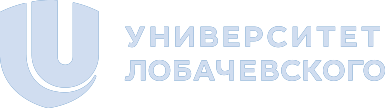 Комментарий
слайд, отражающий актуальность работы
2
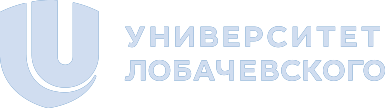 Цель:
Задачи:
оценить…..;
…..;
…;
….   .
Подзаголовок презентации
3
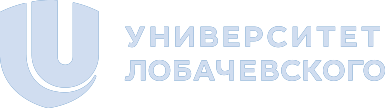 Материалы и методы
Комментарий1-2 слайда, отражающие методы исследования, объект, схему эксперимента, ..
4
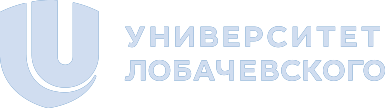 Результаты и их обсуждение
Комментарий

Результаты, полученные по итогам практики (графики, таблицы, диаграммы). Представленные графики должны иметь  подписи по осям. Обязательно указание статистического критерия, используемого при обработке результатов.
5
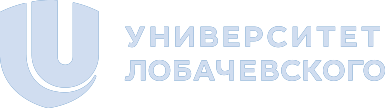 Выводы
1. Получено …..          .
2.  …..          .
3.  …..          .
Заголовок
Подзаголовок презентации
Результаты в области компьютерной графики и геометрического моделирования
6
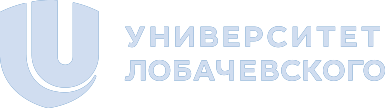 СПАСИБО ЗА ВНИМАНИЕ!